Correlation andRegression analysis
Research Methods in Management





Peerayuth Charoensukmongkol, Ph.D.
Example research and hypotheses
Research Topic: Factors that influence student GPA:
How many hours students spend on study per day.
How many times students skip classes.
How many hours student sleep per night.

Hypotheses:
H1: Students who spend more time to study will have        higher GPA.
H2: Students who skip less class will have higher GPA.
H3: Students who sleep longer will have higher GPA.
Conceptual framework
Hours spent on study
H1
(+)
H2
(-)
Class
Absence
GPA
H3
(+)
Hours of Sleep
Correlation
Correlation is a statistical technique for estimating the relationships among variables.

For example:
The relationship between Stress and Job performance


The strength of the relationship between two variables is measured by the Correlation coefficient (r). 

Correlation coefficient (r) ranges from –1 to +1.
Correlation
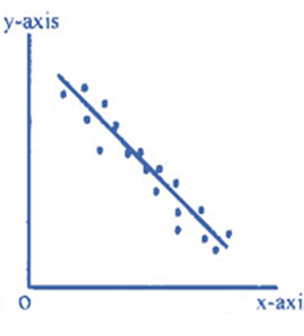 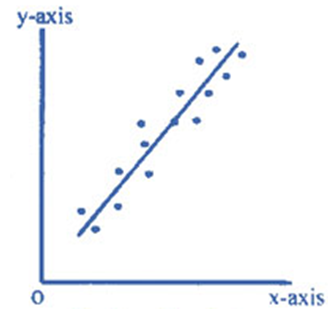 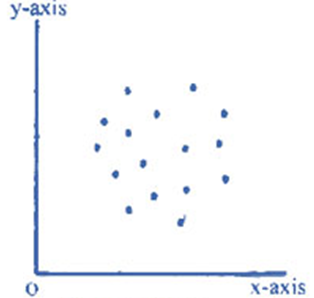 Positive correlation
(1 > r > 0)
Negative correlation
(0 > r > -1)
Zero correlation
(r = 0)
Correlation
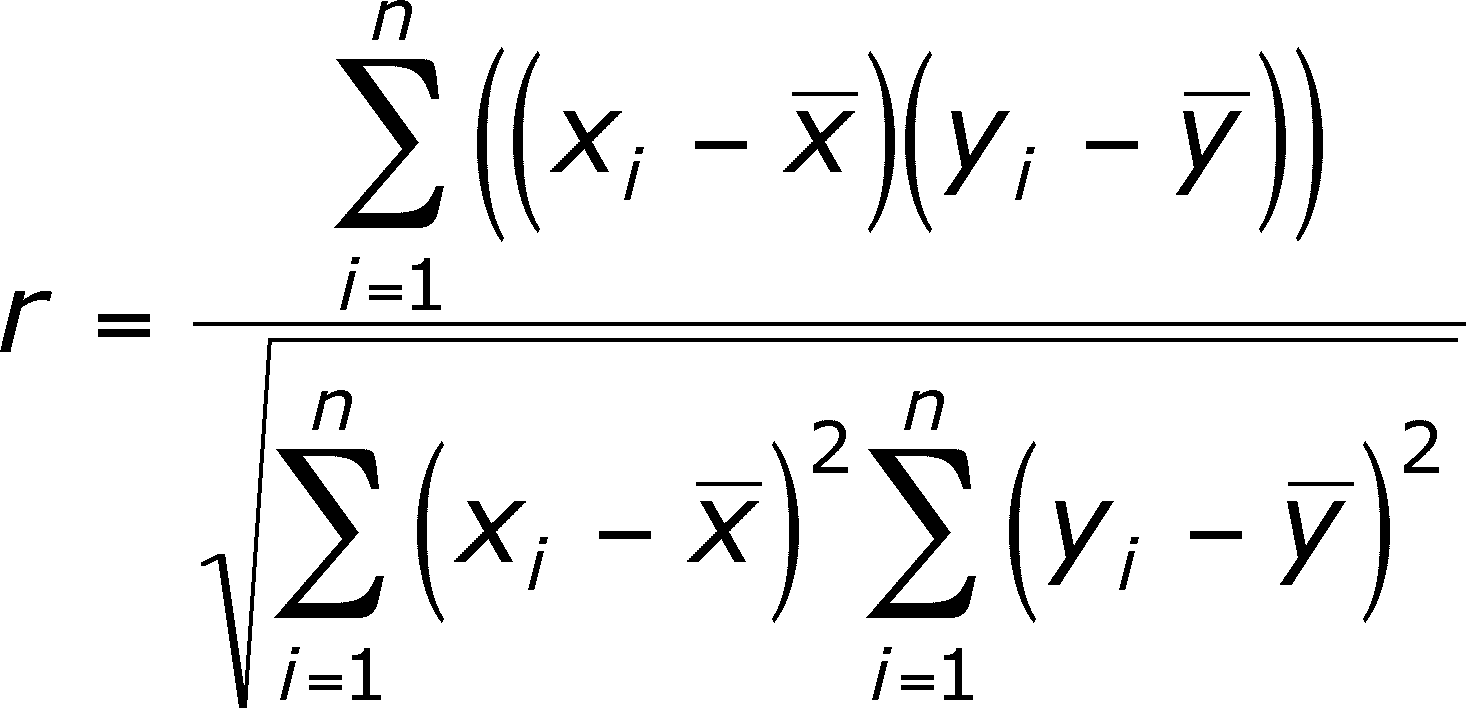 Correlation
Hypothesis testing of Correlation coefficient (r)

H0: r = 0 (there is no relationship)
Ha: r ≠ 0 (there is some relationship)
                (r is greater than or less than 0)

Reject H0 if p-value < 0.05 (5%)
Correlation
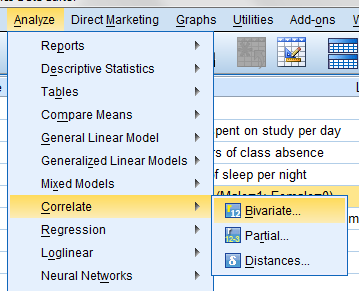 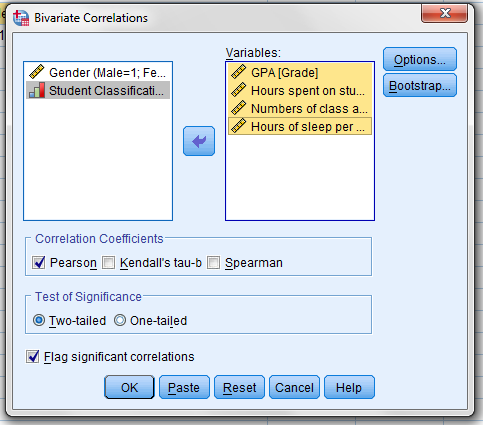 Correlation
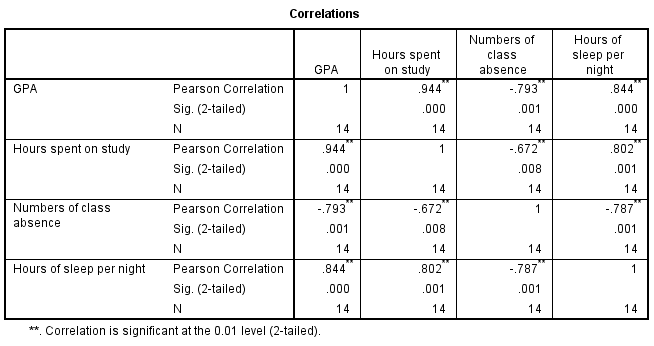 Correlation: Graphical representation
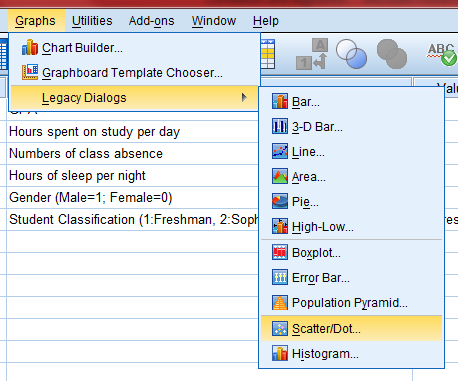 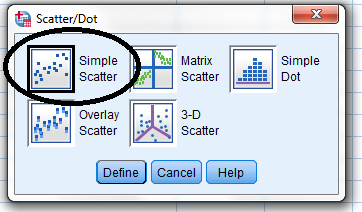 Correlation: Graphical representation
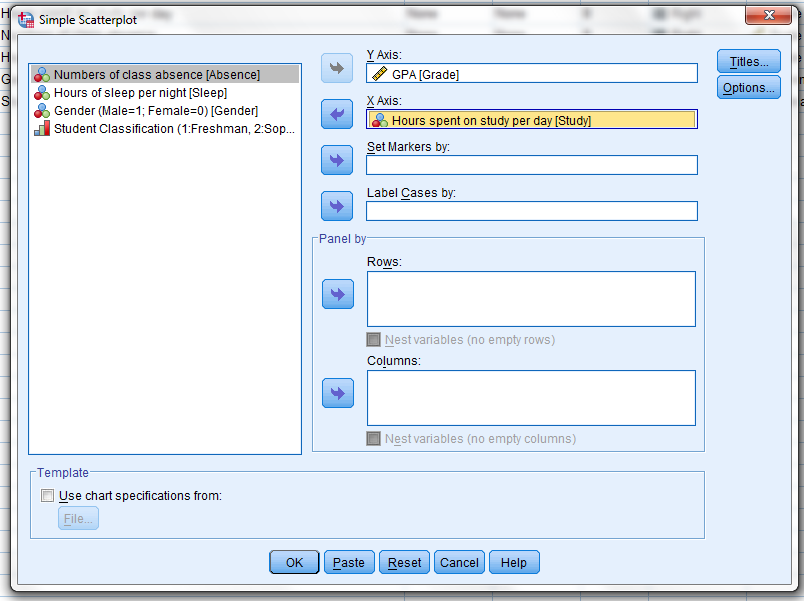 Correlation: Graphical representation
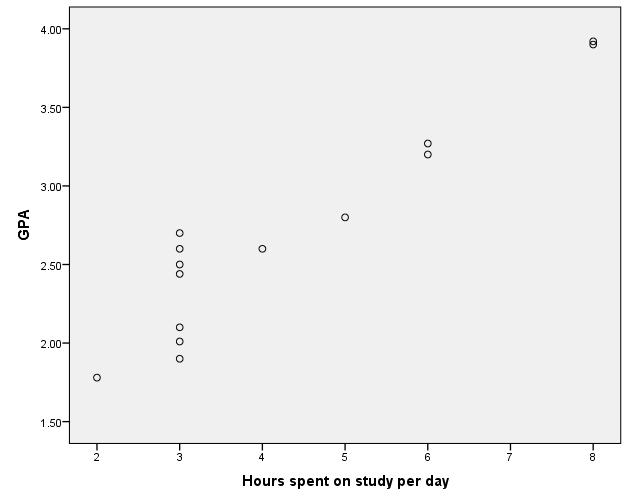 Regression
Regression analysis is a statistical technique for estimating the relationships among variables.

Regression analysis is used for “prediction”.

Regression analysis helps one understand how the typical value of the dependent variable changes when any one of the independent variables is varied, while the other independent variables are held constant.
Regression
Ordinary Least Square (OLS) regression
Weighted Least Square (WLS) regression
Ridge regression
Two-Stage Least Squares (2SLS) regression
 Logit regression
 Probit regression
 Panel Data regression
 Partial Least Square (PLS) regression
Simple OLS regression
Y = α + βX ± error

Y = dependent variable
X= independent variable
α = intercept (constant)
β = slope coefficient
Simple OLS regression
Y

10

9

8

7

6

5

4

3
Regression line
Error
Error
Slope
Error
Intercept
1       2       3       4       5       6       7       8             X
Simple OLS regression: Intercept
Y = α+ βX

Intercept (α) is the point where the regression line touch the Y axis.









The intercept represents the expected mean value of Y when X is equal to zero
Y
If X=0, Y=2
If X=3, Y=4
If X=2, Y=3.5
4

3

2

1
Intercept
X
0           1            2           3
Simple OLS regression: Slope coefficient
Y = α+ βX

Slope coefficient (β) represents the average change in Y when X change by 1 unit

Example (let’s assume that α = 0)

β =  3: 
	if X increases 1 unit, Y will increase by 3 units

β = -2: 
	if X increases 1 unit, Y will decrease by 2 units

β = 0: 
	No matter how much X changes, Y will not change
Simple OLS regression: Slope coefficient
Y                                             Y                                              Y
X                                                 X                                             X
Higher slope
(High β)

One Unit Change in X causes
more unit change in Y
Lower slope
(Low β)

One Unit Change in X causes
less unit change in Y
Zero slope
(β = 0)

No matter 
how much X changes, 
Y will not change
Calculate α and β
Y = α+ βX
Y: Grade
X: Hours spent on study 

Grade = α + β Hours spent on study daily
Calculating α and β
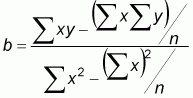 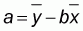 Calculate α and β
Hypothesis testing of beta coefficient (β)

H0: β = 0 (the coefficient is equal to zero)
Ha: β ≠ 0 (the coefficient is not equal to zero)
                
Reject H0 if p-value < 0.05
Calculate α and β
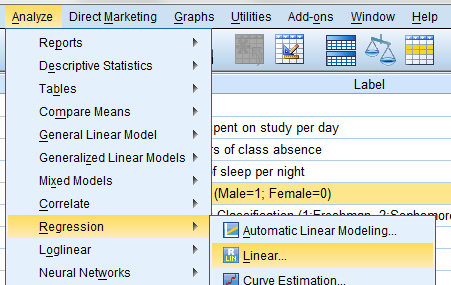 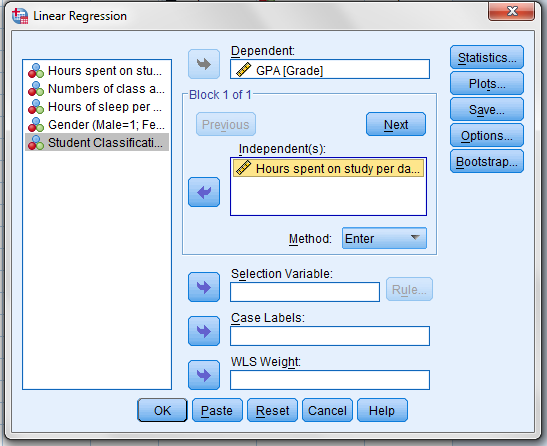 Calculating α and β
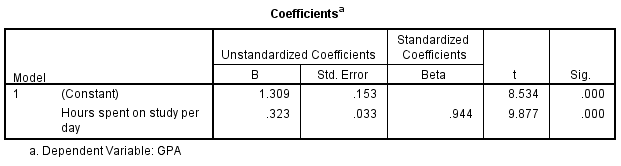 β
Grade = α + β Hours spent on study daily

Grade = 1.309 + 0.323 Hours spent on study daily
α
P-value
Significant below 0.01
Use simple regression for prediction
Grade = 1.309 + 0.323 Hours spent on study daily 

If we didn’t study at all (X = 0), what is the GPA we’ll get?
	Grade = 1.309 + (0.323 * 0)
                      =  1.309

If we studied 2 hours daily (X = 2), what is the GPA we’ll get?
           Grade = 1.309 + (0.323 * 2)
                      =  1.309 + 0.646
                      =  1.955
Use simple regression for prediction
Y = α+ βX

Y: Grade
X: Class absence

Grade = α + β Class absence

From the regression analysis in SPSS: 
α (constant) = 3.417
β = -0.533; p-value = 0.001 (significant at below 1%)

Grade = 3.417 – 0.533 Class absence
Use simple regression for prediction
Grade = 3.417 – 0.533 Class absence

If we didn’t skip class (X = 0), what is the GPA we’ll get?
	Grade = 3.417 – (0.533 * 0)
                      =  3.417

If we skip 2 classes (X = 2), what is the GPA we’ll get?
           Grade = 3.417 – (0.533 * 2)
                      = 3.417 – 1.066
                      =  2.351
Use simple regression for prediction
Y = α+ βX

Y: Grade
X: Hours of sleep nightly

Grade = α + β Hours of sleep nightly

From the regression analysis in SPSS: 
α (constant) = -1.238
β = 0.626; p-value < 0.001 (significant at below 0.1%)

Grade = -1.238 + 0.626 Hours of sleep nightly
Use simple regression for prediction
Grade = -1.238 + 0.626 Hours of sleep nightly

If we didn’t sleep at all (X = 0), what is the GPA we’ll get?
	Grade = -1.238 + (0.626 * 0)
                      =  -1.238

If we slept 8 hours nightly (X=8), what is the GPA we’ll get?
           Grade = -1.238 + (0.533 * 8)
                      = -1.238 + 4.264
                      =  3.026
Use simple regression for prediction
Y = α+ βX ± error

A regression line will always contain error terms (ε).

In reality, independent variables are never perfect predictors of the dependent variables; there are always many uncontrollable factors.

The error term exists because a regression model can never include all possible variables; some predictive capacity will always be absent, particularly in simple regression.
Use simple regression for prediction
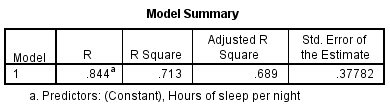 Y = α+ βX ± error

Y: Grade
X: Hours of sleep nightly
Error: other factors that might affect test score, but are not            included in the equation

Y = -1.238 + 0.626X ± 0.37782
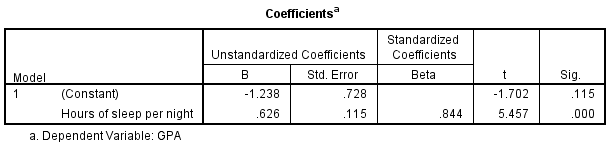 Use simple regression for prediction
Coefficient of determination (R2 or R squared) indicates how well data points fit a line or curve.
High R squared
Low R squared
Use simple regression for prediction
R squared represents the proportion of total variation of outcomes explained by the independent variable(s) in the model.

R squared ranges from 0 to 1:  

An R squared of 1 indicates that the regression line perfectly fits the data

The higher the R squared, the lower the regression error
Use simple regression for prediction
R square = 0.713 means that the regression model can explain about 71.3% of student grade

Adjusted R squared is a modification of R squared that adjusts for the number of explanatory terms in a model. Unlike R squared , the adjusted R squared increases only if the new term improves the model more than would be expected by chance.
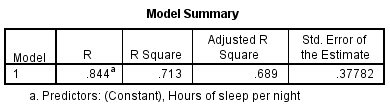 Multiple OLS regression
The general purpose of multiple regression is to learn more about the relationship between “several independent variables” and a dependent or criterion variable

Simple regression: Y = α+ βX + error


Multiple regression
Y = α+ β1X1 + β2X2 + β3X3 + error
Multiple OLS regression
Y = α+ β1X1 + β2X2 + β3X3 + error

Y: Grade
X1: Hours spent on study
X2: Number of class absence
X3: Hours of sleep nightly

     Grade     = α + β1 Hours spent on study 
                          + β2 Number of class absence  
                          + β3 Hours of sleep nightly
                          + error
Multiple OLS regression
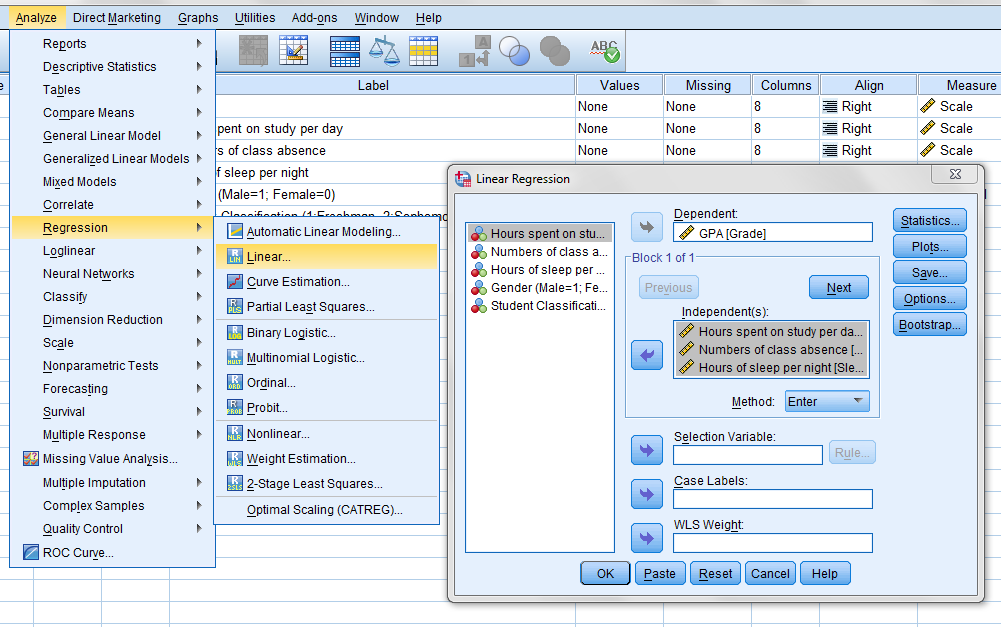 Multiple OLS regression
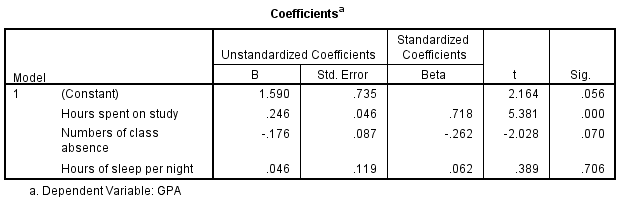 Significant at below 0.1%
Statistically insignificant
Example research and hypotheses
H1: Students who spend more time to study will have higher GPA
The relationship is positive and statistically significant (β=0.246; p<0.001). Thus, this hypothesis is supported 

H2: Students who skip less class will have higher GPA
Although the relationship is negative, it is not statistically significant (β=-0.176; p=0.07). Thus, this hypothesis cannot be supported 

H3: Students who sleep longer will have higher GPA
Although the relationship is positive, it is not statistically significant (β=0.046; p=0.706).  Thus, this hypothesis cannot be supported

Conclusion: Students should spend more time to study to get higher GPA
Multiple OLS regression: R squared
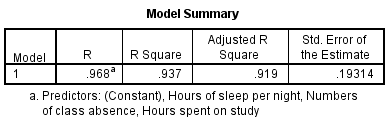 All 3 factors (Hours spent on study daily, Number of class absence, and Hours of sleep nightly) can explain 93.7% of student GPA.

There are still 6.3% that should be explained by other factors, beyond these 3 factors
Multiple regression: F Statistics
The "F value'' statistics test the overall significance of the regression model.  It test the null hypothesis that all of the regression coefficients are equal to zero.

H0: All of the regression coefficients (β) = 0
Ha: At least some regression coefficients (β) ≠ 0
Reject H0 
at below 0.001
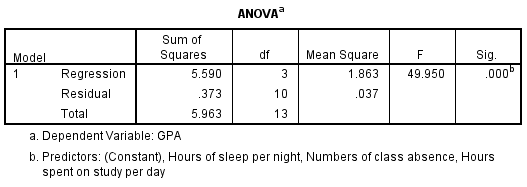 Categorical variable: Dummy variable
A dummy variable is a “nominal-scale” variable that takes the value “0” or “1” to indicate the absence or presence of some categorical effect that may be expected to shift the outcome.

Examples:
Gender (Male = 1; Female = 0)
Marital status (Married = 1; Single = 0)
Do you work (Yes = 1; No = 0)

The category that takes the value “1” will be use as a benchmark for comparison.
Categorical variable: Dummy variable
Y = α+ β1X1 + β2X2 + β3X3+ β4X4


Y: Grade
X1: Hours spent on study
X2: Number of class absence
X3: Hours of sleep nightly
X4: Gender (Male = 1; Female = 0)

In this case, since Male = 1, it will be used as a benchmark
Categorical variable: Dummy variable
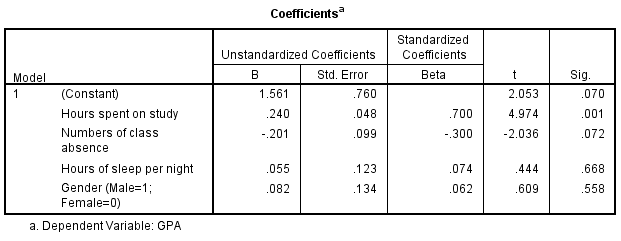 A positive β =0.082 suggests that Male tends to have higher GPA than Female
(Male is used as a benchmark since its value was set to “1”
However, this GPA difference is not statistically significant
(p value > 0.05)
Categorical variable: Ranked variable
A Ranked variable, also called “ordinal-scale” variable, is a variable for which the individual observations can be put in order from smallest to largest

Example:
Student classification
1: Freshman
2: Sophomore
3: Junior
4: Senior
Categorical variable: Ranked variable
Y = α+ β1X1 + β2X2 + β3X3+ β4X4 + β5X5

Y: Grade
X1: Hours spent on study
X2: Number of class absence
X3: Hours of sleep nightly
X4: Gender (Male = 1; Female = 0)
X5: Student classification
  (1: Freshman, 2: Sophomore, 3: Junior, 4: Senior)
Categorical variable: Ranked variable
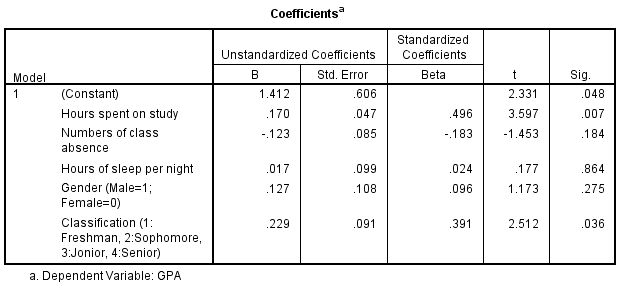 A positive β =0.229 suggests that students with higher classification tends to have higher GPA than those with lower classification
This GPA difference is also statistically significant
(p value < 0.05)
Multiple OLS regression: R squared
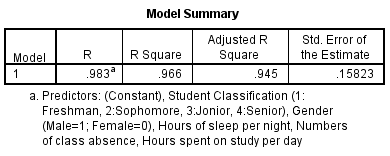 All 5 factors (Hours spent on study daily, Number of class absence, and Hours of sleep nightly, Gender, Student classification) can explain 96.6% of student GPA.

There are still 3.4% that should be explained by other factors, beyond these 5 factors
Report regression results
Beta Coefficient (β)
Level of significance
Use  * to indicate if p-value < 0.05 (5%)
       ** to indicate if p-value < 0.01 (1%)
      *** to indicate if p-value < 0.001 (0.1%)

R squared, Adjusted R square
Report regression results
Hours spent on study
Gender
(Male=1)
H1
0.17**
0.127
H2
-0.123
Class
Absence
GPA
0.229*
H3
0.017
R2 = 0.966
Adj. R2 = 0.945
Student
Classification
Hours of Sleep
Control
variables
Main 
independent variables
Report regression results
Some assumptions for unbiased estimation
Model is correctly specified
Data is normally distributed
No serious endogeneity issue 
No serious heteroscedasticity issue
No serious multicollinearity issue
No serious autocorrelation issue
Multicollinearity
Multicollinearity is a statistical phenomenon in which two or more predictor variables in a multiple regression model are highly correlated

Y = α+ β1X1 + β2X2 + β3X3

X1, X2, and X3 must not correlate strongly with one another

In this situation, the coefficient estimates (β) may change erratically in response to small changes in the model or the data.
Multicollinearity
In multiple regression, the variance inflation factor (VIF) is used as an indicator of Multicollinearity.

A value of 10 was recommended as the maximum level of VIF, as suggested by Hair et al (1995).

Reference
Hair, J. F. Jr., Anderson, R. E., Tatham, R. L. & Black, W. C. (1995). Multivariate Data Analysis (3rd ed). New York, NY: Macmillan.
Multicollinearity
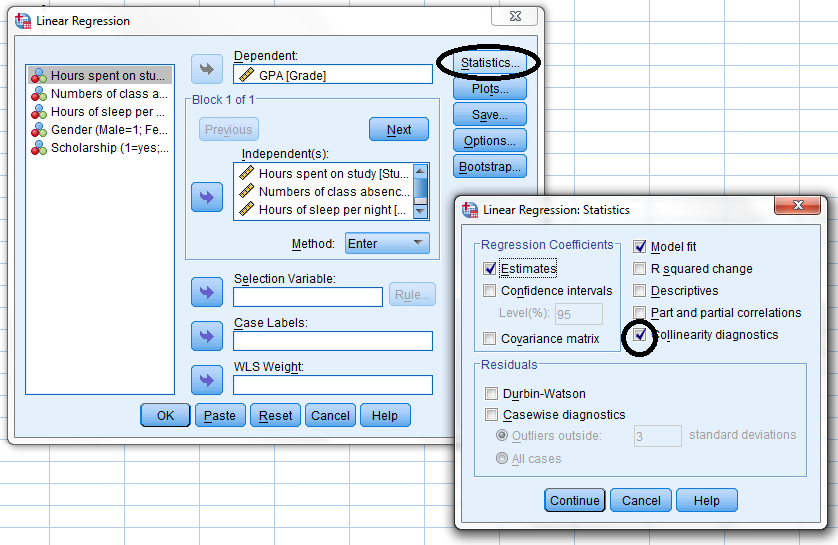 Multicollinearity
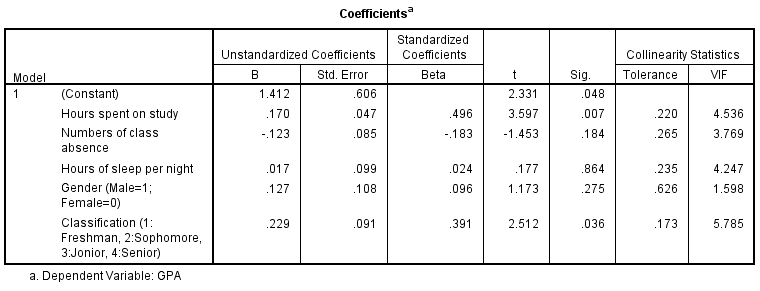 Every value must be lower than 10
Dummy variable regression
Nominal scale more than 2 categories
For example: Colleges & Majors
School of Business 
School of Arts 
School of  Engineering

Select one category as a benchmark.
This category will be omitted from the regression.
This category will be use for comparison with other categories that are included in the regression.
Yes=1 
No=0
Dummy variable regression
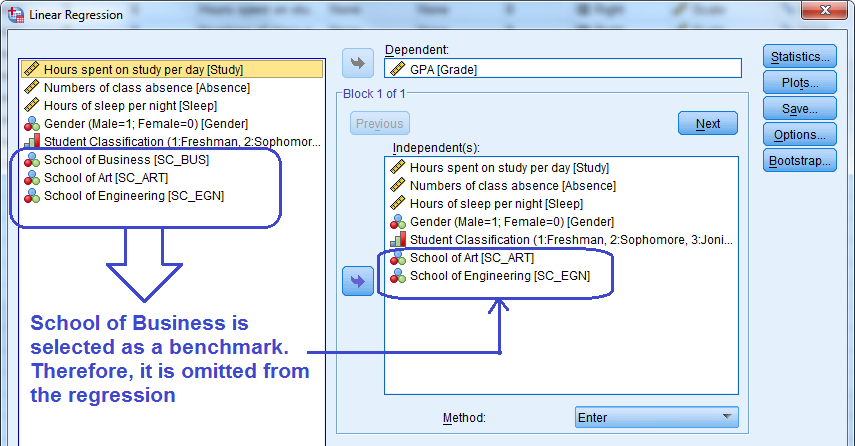 Dummy variable regression
Beta of the constant is used as a representative of the GPA of the category that is omitted (School of business)
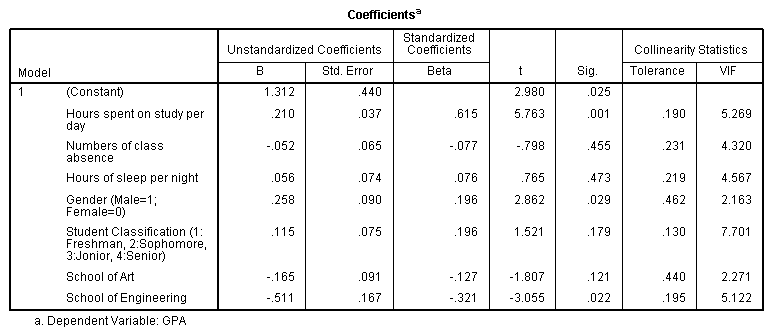 P-value is used to justified whether the difference is statistically supported or not (support if p<0.05)
Betas of other category are compared 
with the beta of the constant to estimate the difference from the omitted category
Dummy variable regression
Highest GPA
Beta of Constant = X
The GPA of students who are in school of business = 1.312

Beta of school of art = -0.165  (p-value=0.121)
Negative beta means the GPA of students who are in school of art is lower than student who are in school of business 

The GPA of students who are in school of art:
= X – 0.165 
But because the p-value is higher than 0.05, this result cannot be supported.

Beta of school of engineering = -0.511 (p-value=0.022)
Negative beta means the GPA of students who are in school of engineering is lower than student who are in school of business 

The GPA of students who are in school of engineering:
= X – 0.511
Because the p-value is lower than 0.05, this result is statistically supported.
2nd Highest GPA
Lowest GPA
Unstandardized VS Standardized Beta coefficient
Unstandardized Beta coefficient
Rate of change (β) of each variable is interpreted in “actual” unit.
E.g., β of Hours spent on study per day = .21        If study time increases by 1 hour, GPA will increase by .21
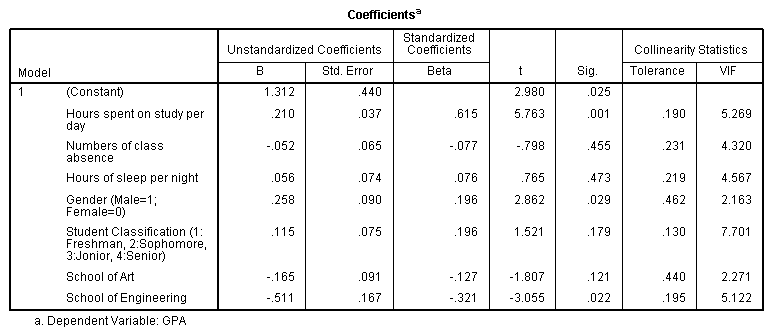 Unstandardized VS Standardized Beta coefficient
Standardized Beta coefficient
Rate of change (β) of all variables are converted into the same unit.
	Rate of change is interpreted using “standard deviation” unit
Standardized coefficients refer to how many standard deviations a dependent variable will change, per standard deviation increase in the independent variable

Standardization of the coefficient is usually done to answer the question of which of the independent variables have a greater effect on the dependent variable in a multiple regression analysis, when the variables are measured in different units of measurement

The coefficients ignore the independent variable's scale of units, which makes comparisons easy
Unstandardized VS Standardized Beta coefficient
Standardized Beta coefficient
Rate of change (β) of each variable is interpreted using “standard deviation” unitE.g., Standardized β of Hours spent on study per day = .615         If study time increases by 1 standard deviation, GPA will increase             by .615 standard deviations
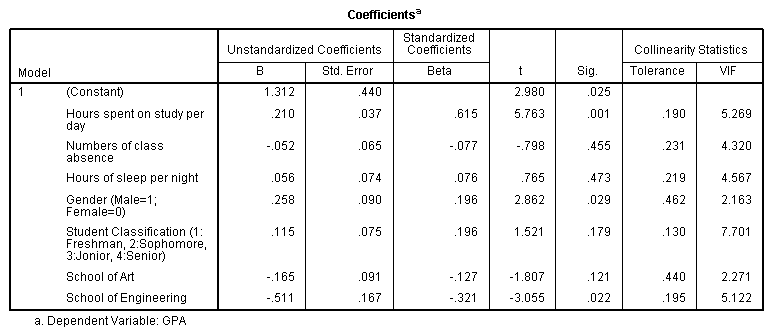 Research case practice
Having happy employees is one of the main policies of the organization.  Thus, the HR manager hired you to conduct a research to investigate what are major factors that influence employee job satisfaction.  After interviewing with some key people in the organization, you believed that there might be 4 factors that employees concern. These factors includes:
(1) Job demands; (2) Job autonomy; (3) Coworker support; and (4) Supervisor support

In addition to these 4 main factors, there are some demographic and job-related factors might affect job satisfaction of employee as well.  So, you need to control for these factors, including:
(1) Age; (2) Gender; (3) Job position (4) Departments
Research case practice
After you collected the data from the employee sample, it’s time to conduct the regression analysis to determine what are important factors that the company should focus in order to enhance employee satisfaction.  

(Note: Use standardized beta coefficients to interpret the results)

Among the 4 factors (Job demands, Job autonomy, Coworker support, Supervisor support), which one are the strong predictors of job satisfaction?  

Interpret the effects of all control variables.

Overall, how many percent that “all variable” in the regression model can explain job satisfaction?

Use regression results to provide the policy recommendation for the company to help them increase employee job satisfaction.
Conceptual model
Gender
(Male=1)
Job demands
Age
Job autonomy
Job position
Job satisfaction
Coworker support
Department: Sales
Supervisor support
Department: Accounting
Main independent variables
Control variables
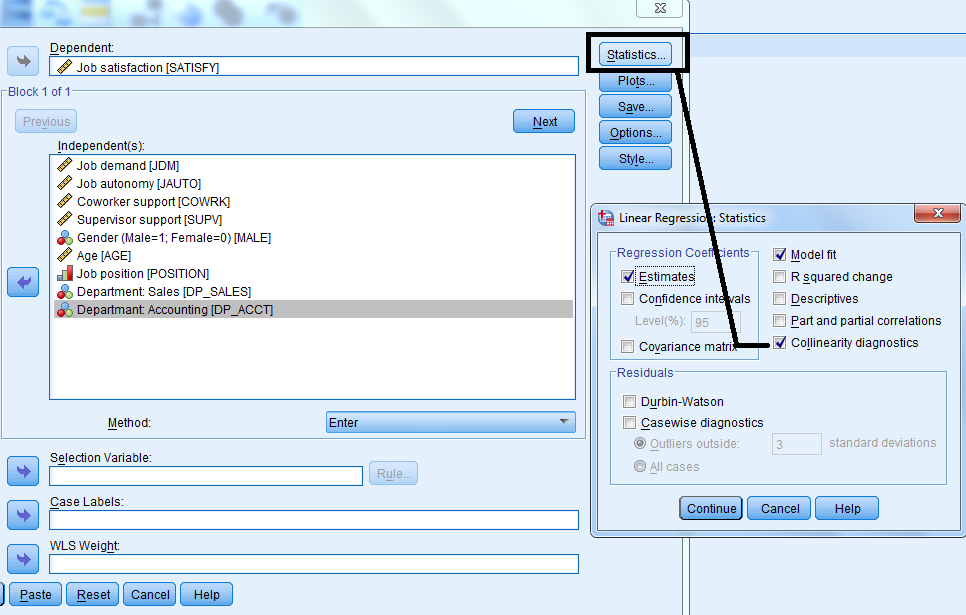 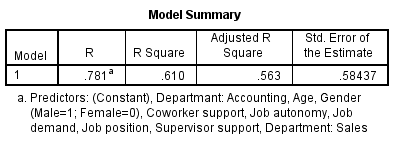 x
Use standardized coefficients to compare the effects of the variables measured using different types of scale
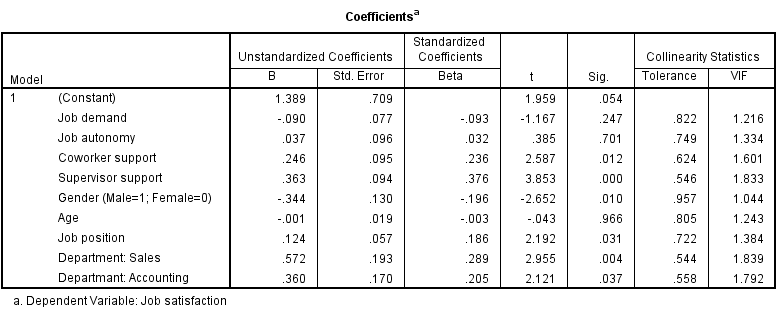 Results
Coworker support positively and significantly associates with job satisfaction (β=0.236; p=0.012).
As coworker support increases by 1 standard deviation, job satisfaction will increase by 0.231 standard deviation

Supervisor support positively and significant associates with job satisfaction (β=0.376; p<0.001).
As supervisor support increases by 1 standard deviation, job satisfaction will increase by 0.376 standard deviation

By comparing the standardized coefficients, we can conclude that supervisor support has the strongest effect on job satisfaction, following by coworker support.
Results
Job demands negatively associates with job satisfaction (β=-0.093; p=0.247). Not statistically supported
As job demands increases by 1 standard deviation, job satisfaction will decrease by 0.093 standard deviation.

Job autonomy positively associates with job satisfaction (β=0.032; p=0.701). Not statistically supported
As job autonomy increases by 1 standard deviation, job satisfaction will increase by 0.701 standard deviation.

Because the p-values of these two variables are higher than 0.05, the conclusion is that job demands and job autonomy do not significantly relate to job satisfaction.
Results
Male employees has lower job satisfaction than female employees (β=-0.196; p=0.01). Statistically supported

Older employees have lower job satisfaction than younger employees (β=-0.003; p=0.966). Not statistically supported

Employees with higher job position have more job satisfaction than employees with lower job position(β=0.186; p=0.031). Statistically supported
Results
Compare job satisfaction among employees in 3 departments

Because a dummy variable of HR department is omitted from the regression, this group will be used as a benchmark for comparison:

β of a dummy variable of Sales department employees = .289 (positive)
Their level of job satisfaction is higher than HR employees by .289
(p-value=.004) Statistically supported

β of a dummy variable of Accounting department employees = .205 (positive)
Their level of job satisfaction is higher than HR employees by .205
(p-value=.037) Statistically supported
Conclusion: Department matters.  
Employee in sale department has the highest level of job satisfaction, following by accounting department, and HR department.  There findings are also statistically supported.